Státní okresní archivyArchivy měst
Státní okresní archivyArchivy měst
Archivy národních výborů
navazují na tradice archivů městských
přebírají písemnosti různé povahy
spravovány dobrovolnými pracovníky
uloženy: samostatně, na radnici, součást muzea
po roce 1945 
Archiv země České v Praze a MZA v Brně
ujímají se organizace péče o městské a místní archivy
evidují síť těchto archivů, napomáhají jejich zabezpečení a kvalitnějšímu personálnímu obsazení
MZA podněcuje k zakládání archivů okresních 
po roce 1954
organizace archivní služby v okresech
výstavba okresních archivů
Státní okresní archivyArchivy měst
po roce 1960
reorganizace územního členění státu
spojování malých archivů tak, aby v okrese působil jeden velký okresní archiv
meziarchivní delimitace
státní archivy předávají okresním archivům okresní písemnosti
písemnosti okresních úřadů, okresních soudů, okresních zastupitelstev, staré pozemkové knihy apod.
organizace, činnost a řízení okresních a městských archivů 
v roce 1970 upravena směrnicemi ministerstva a následně zákonem č. 97/1974 Sb. o archivnictví
Archivní soubory uložené v SOkA a AM
archivy měst, okresní úřady, zastupitelstva, soudy a okresní národní výbory
fondy původců s okresní působností
po roce 1945 fondy okresních orgánů, organizací a zařízení
fondy místní provenience
obecní úřady, městské a místní národní výbory, notáři
základní a střední školy, místní, obvodní či újezdní školní rady
zdravotnická a kulturní zařízení
cechy a živnostenská společenstva
spolky všeho druhu (dělnické, vzdělávací, střelecké, církevní, čtenářské, zábavní, divadelní, hasičské, hospodářské, pěvecké, hudební, podpůrné, dobročinné, stavební, osvětové, tělovýchovné, zaměstnanecké, odborové)
fondy místních a okresních organizací politických stran před rokem 1945
děkanské a farní úřady či vikariáty
drobnější výrobní a hospodářské podniky či družstva (včetně JZD)
spořitelny, kampeličky, záložny a pojišťovny
osobní písemné pozůstalosti
sbírky dokumentace:
tiskoviny, fotografie, plakáty apod.
SOA Praha
Státní okresní archiv Benešov
Státní okresní archiv Beroun
Státní okresní archiv Kladno
Státní okresní archiv Kolín
Státní okresní archiv Kutná Hora
Státní okresní archiv Mělník
Státní okresní archiv Mladá Boleslav
Státní okresní archiv Nymburk se sídlem v Lysé nad Labem
Státní okresní archiv Praha-venkov se sídlem v Dobřichovicích (sloučení SOkA Praha - východ a SOkA Praha – západ, zrušeny k 31. 12. 2021)
Státní okresní archiv Příbram
Státní okresní archiv Rakovník
www.soapraha.cz
SOA Třeboň
Státní okresní archiv České Budějovice
Státní okresní archiv Český Krumlov
Státní okresní archiv Jindřichův Hradec
Státní okresní archiv Písek
Státní okresní archiv Prachatice
Státní okresní archiv Strakonice
Státní okresní archiv Tábor
www.ceskearchivy.cz/statni-okresni-archivy
SOA Plzeň
Státní okresní archiv Domažlice se sídlem v Horšovském Týně
Státní okresní archiv Cheb
Státní okresní archiv Karlovy Vary
Státní okresní archiv Klatovy
Státní okresní archiv Plzeň-jih se sídlem v Blovicích
Státní okresní archiv Plzeň-sever se sídlem v Plasích
Státní okresní archiv Rokycany
Státní okresní archiv Sokolov se sídlem v Jindřichovicích
Státní okresní archiv Tachov
www.soaplzen.cz
SOA Litoměřice
Státní okresní archiv Česká Lípa
Státní okresní archiv Děčín
Státní okresní archiv Chomutov se sídlem v Kadani
Státní okresní archiv Jablonec nad Nisou
Státní okresní archiv Liberec
Státní okresní archiv Litoměřice se sídlem v Lovosicích
Státní okresní archiv Louny
Státní okresní archiv Most
Státní okresní archiv Semily
Státní okresní archiv Teplice
www.soalitomerice.cz
SOA Hradec Králové
Státní okresní archiv Hradec Králové
Státní okresní archiv Chrudim
Státní okresní archiv Jičín
Státní okresní archiv Náchod
Státní okresní archiv Pardubice
Státní okresní archiv Rychnov nad Kněžnou
Státní okresní archiv Svitavy se sídlem v Litomyšli
Státní okresní archiv Trutnov
Státní okresní archiv Ústí nad Orlicí
www.vychodoceskearchivy.cz
SOA Hradec Králové
MZA v Brně
Státní okresní archiv Blansko
Státní okresní archiv Brno-venkov se sídlem v Rajhradě
Státní okresní archiv Břeclav se sídlem v Mikulově
Státní okresní archiv Havlíčkův Brod
Státní okresní archiv Hodonín
Státní okresní archiv Jihlava
Státní okresní archiv Kroměříž
Státní okresní archiv Pelhřimov
Státní okresní archiv Třebíč
Státní okresní archiv Uherské Hradiště
Státní okresní archiv Vsetín
Státní okresní archiv Vyškov se sídlem ve Slavkově u Brna
Státní okresní archiv Zlín
Státní okresní archiv Znojmo
Státní okresní archiv Žďár nad Sázavou
www.mza.cz
Zemský archiv v Opavě
Státní okresní archiv Bruntál se sídlem v Krnově
Státní okresní archiv Frýdek-Místek
Státní okresní archiv Jeseník
Státní okresní archiv Karviná
Státní okresní archiv Nový Jičín
Státní okresní archiv Olomouc
Státní okresní archiv Opava
Státní okresní archiv Prostějov
Státní okresní archiv Přerov
Státní okresní archiv Šumperk
www.archives.cz/zao
Archivy měst
Archiv hl. města Prahy
Archiv města Plzně
Archiv města Ústí nad Labem
Archiv města Ostravy
Archiv města Brna
Archiv hl. města PrahyArchivní 6 Praha – Chodovecwww.ahmp.cz
Clam-Gallasův palác
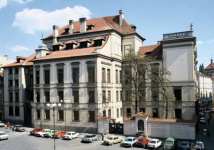 3 545 archivních souborů 
25 026,85 bm 
(k roku 2023)
Archiv hl. města Prahy
počátky souvisí s ukládáním listinných privilegií, svědčících o městských právech
uloženy nejprve v domech konšelů, na městské rychtě, později na radnicích v okovaných truhlicích
ukládány písemnosti správy jednotlivých pražských měst, materiály soudní a dokumenty soukromé povahy
nárůst písemností 
větší úložný prostor, v truhlicích zůstávaly nejcennější listiny, knižní materiál se přestěhoval do skříní v samostatných místnostech, o které pečoval městský písař, pořizoval první archivní inventáře a soupisy
v roce 1784 
původně samostatná pražská města (Staré Město, Nové Město, Malá Strana a Hradčany) byla spojena 
ustanoven magistrát, sídlem se stala 
Staroměstská radnice, kam ukládány všechny archiválie
v roce 1851 
městský archiv zřízen jako instituce
prvním archivářem Karel Jaromír Erben
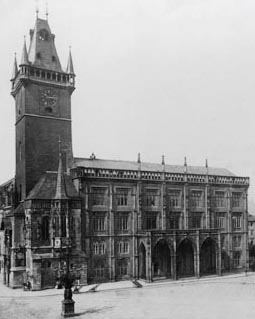 zpřístupňování městských fondů, sbírek listin a rukopisů
založeno nové oddělení plánů a vyobrazení města, položen základ k rozsáhlé knihovně
sídlo v severním křídle Staroměstské radnice (depozitáře, studovna, fotoateliér a konzervační dílna)
technickým vybavením i kvalifikovaným personálem patřil AHMP v meziválečném období k nejmodernějším archivním institucím
za války některé archiválie odvezeny na venkovské statky za město
8. května 1945 
při požáru Staroměstské radnice shořelo část archiválií, čímž vznikly nenahraditelné ztráty na historickém dědictví Prahy
po válce náhradní prostory v Clam-Gallasově paláci v Husově ulici
v letech 1950-1951 
podřízen odboru vnitřních věcí Ústředního národního výboru hlavního města Prahy
na konci 80. let 20. století
využívá vedle Clam-Gallasova paláce ještě dalších 8 nevyhovujících pražských a mimopražských depozitářů, mezi nimiž nechyběl ani zámek či protiatomový kryt
od roku 1993 samostatným odborem Magistrátu hl. města Prahy
v roce 1997 dokončena novostavba archivu v archivním areálu na Chodovci
Organizační struktura
Ředitel odboru Archiv hlavního města Prahy
Oddělení správy NAD (Národního archivního dědictví) a informačního systému AMP
Oddělení fondů novodobé správy
Oddělení provozního zabezpečení a ochrany archiválií
Oddělení využívání archiválií
Oddělení historických sbírek a depozit
Oddělení fondů městské správy do r. 1945
Oddělení fondů měst. podniků, institucí a fyzických osob
Oddělení fondů státních orgánů
Oddělení „Digitální archiv hl. m. Prahy“
Oddělení správního archivu a hlavní spisovny MHMP
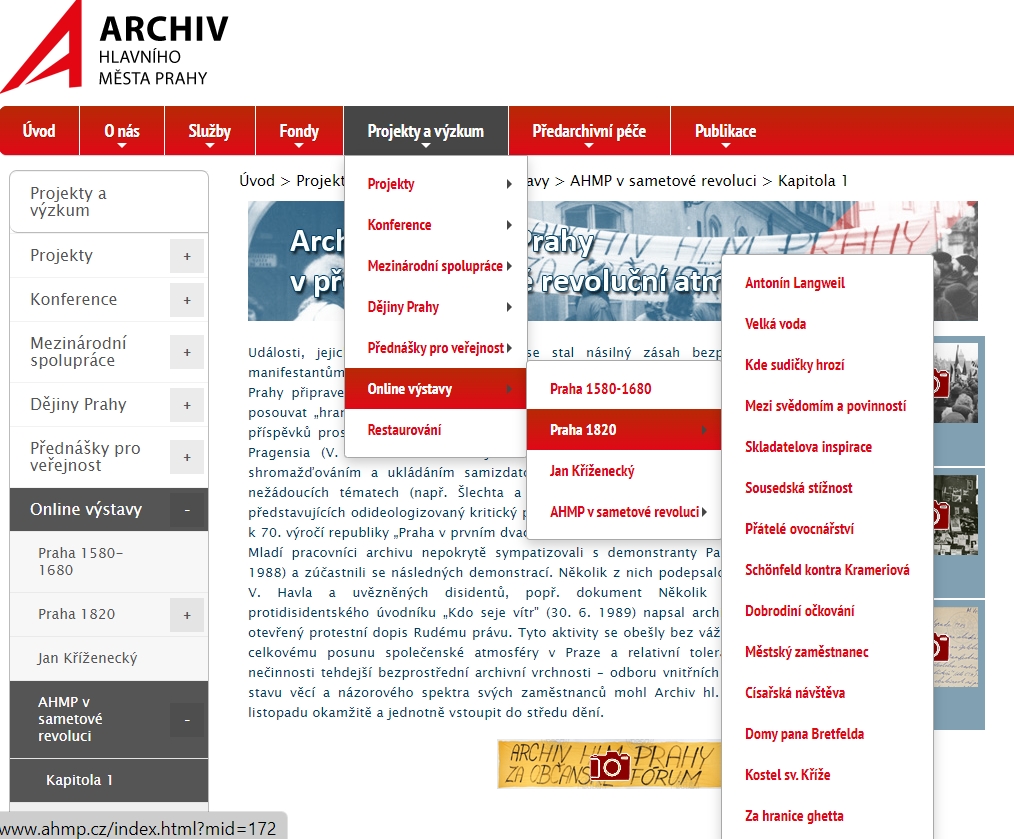 Archiv hl. města Prahy
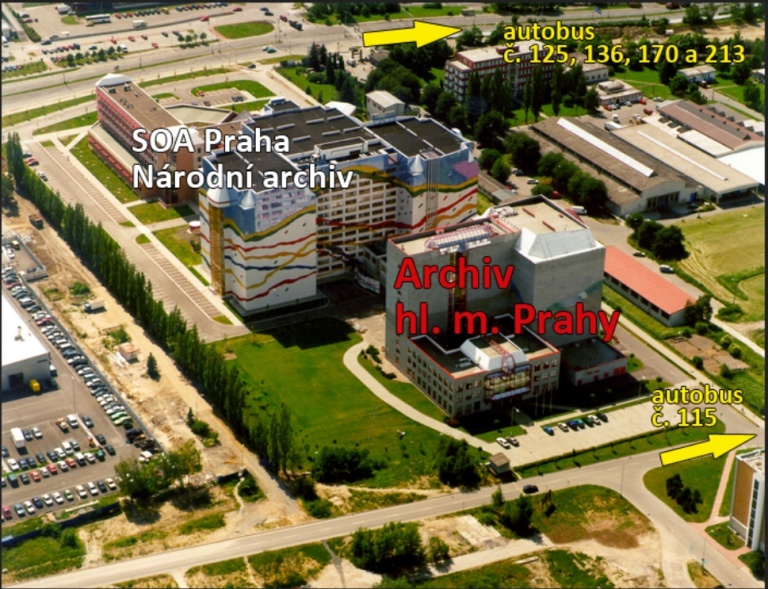 sídla:
v archivním areálu 
Archivní 6, Praha 11 - Chodovec
studovna pro veřejnost
Clam-Gallasův palác
Husova 158/20, Praha 1 - Staré Město
výstavy a konference
Clam-Gallasův palác | PANO3D
vydává:
Pražský sborník historický
Documenta Pragensia
www.ahmp.cz
Archiv města Plzně Veleslavínova 19, Plzeňwww.amp.plzen.eu
1 539 archivních fondů
4 409,09 bm 
(k roku 2023)
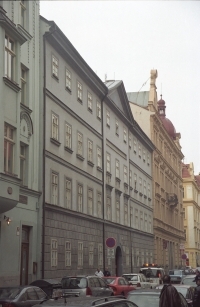 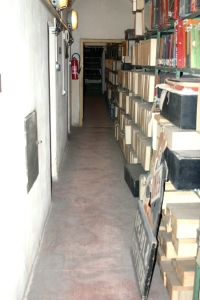 Archiv města Plzně
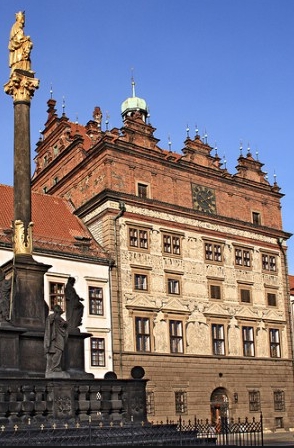 vývoj spojen s městskou správou
období od založení města do 18. století 
archiv pečlivě spravován vzdělanými radními písaři
v 19. století období úpadku
registratura byla roku 1841 použita jako výplň stropu při přestavbě radnice (v roce 1908 při rekonstrukci nalezena)
do sběru dána registratura z let 1801-1829
listiny zachránil první novověký městský archivář Martin Hruška, jiné archiválie zakoupeny vlastenci
v letech1879–1948 
spojení archivu s Městským historickým muzeem
v roce 1931 usnesení o zřízení městského archivu jako samostatného úřadu, ve skutečnosti stále součástí muzea
po roce 1948 
zřízení archivu jako organizační součásti Národního výboru města Plzně (oddělením archivu od muzea od 1. července 1948) 
po roce 1990 
odborem Úřadu města Plzně, nyní Magistrátu města Plzně
od 1. ledna 2005 zařazen podle archivního zákona mezi nestátní archivy územních samosprávných celků
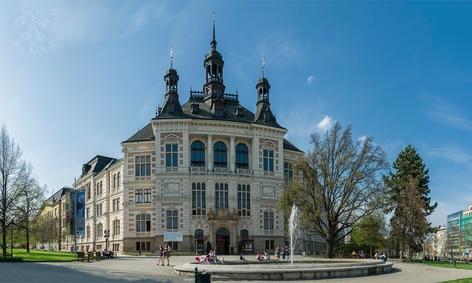 Archiv města Plzně
Západočeké muzeum v Plzni
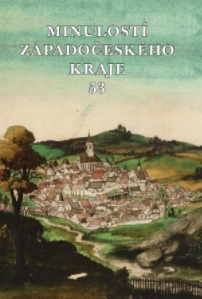 v letech 1879–1948 sídlil v budově Městského historického muzea
poté ve třech místnostech v budově bývalého gymnázia (dnes Studijní a vědecká knihovna Plzeňského kraje)
v dubnu 1954 v přízemí empírové budovy v sadech 5. května 61 
od roku 1961 ve Veleslavínově 19 
	bývalá policejní budova s vězením
Vydává: 	Minulostí Západočeského kraje
               Dějiny města Plzně 1, 2, 3
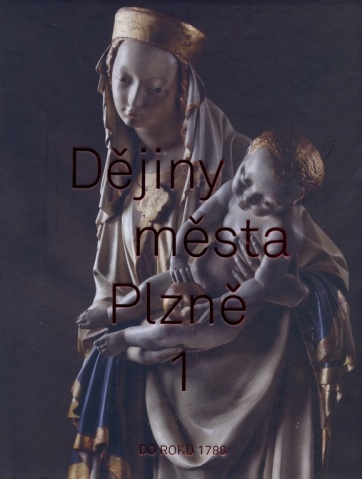 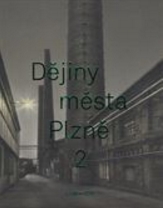 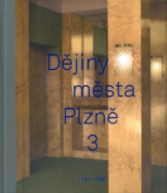 www.amp.plzen.eu
Encyklopedie dějin města Plzeň (plzen.eu)
Archiv města Ústí nad LabemHrnčířská 2Ústí nad Labem
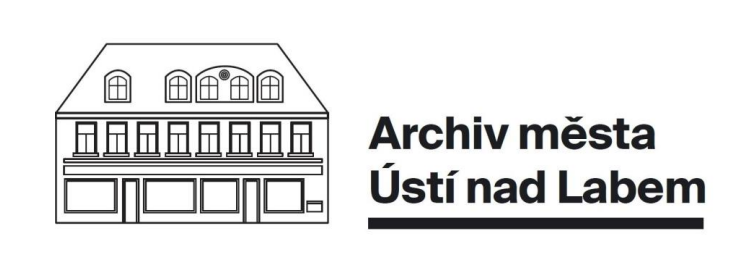 2 110,08 bm
(k roku 2023)
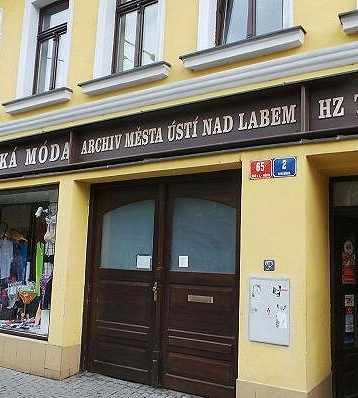 Spisový meziarchiv
Suterén magistrátuVelká Hradební 8a
Ústí nad Labem
Archiv města Ústí nad Labem
zmiňován již před 300 lety
v roce 1828 
městský registrátor Friedrich Sonnewend pověřen uspořádáním historických spisů města
v letech 1840-1890 neměl městský archiv trvalého správce
v roce 1890 
správcem archivu jmenován knihovník spolku Verein für Geschichte der Deutschen in Böhmen Wenzel Hieke
v letech1895–1919 
vykonával funkci městského archiváře MUDr. Alexander Marian
v roce 1920 
ustanoven správcem městského archivu dr. Franz Josef Umlauft
sídlo ve dvou suterénních místnostech německého gymnasia ve Velké hradební
od roku 1922 Archiv města Ústí nad Labem zároveň okresním archivem 
přebírá písemnosti patrimoniální správy, městského pivovaru, knihy ústeckého důchodního úřadu, kompletní řadu ústeckých novin od roku 1856 (umístěna ve sklepě trmického zámku) 
v roce 1936 
Archiv definován jako městský úřad a archivář se stal městským zaměstnancem
v roce 1939 
získány prostory v domě na Václavském náměstí v Trmicích
Archiv města Ústí nad Labem
za 2. světové války 
archiv spravován společně s městským muzeem
od roku 1951
do archivu svezeny a uspořádány fondy města a okresu Ústí nad Labem
v roce 1968 
archiv získal nové prostory v centru Ústí nad Labem
v roce 1986 správní reforma v okresu Ústí nad Labem 
Ústí nad Labem prohlášeno statutárním městem (zrušen ONV)
dle zákona o obcích č. 367/1990 Sb. tento statut potvrzen
od roku 1990 je Archiv města Ústí nad Labem samostatným odborným útvarem úřadu města, později magistrátu
v roce 2008 udělena Archivu města Ústí nad Labem akreditace
Vydává:
Ústecké kalendárium, Memorabilia Ustensis, Ústecký sborník historický, 
Ústeckou vlastivědu a regionální práce
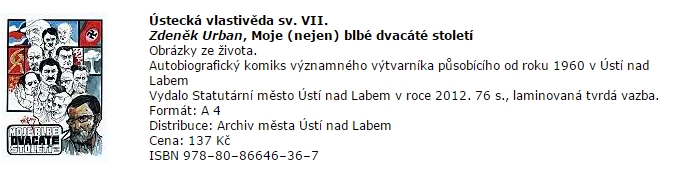 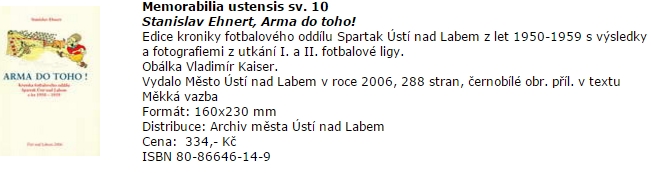 www.usti-nad-labem.cz/cz/verejna-sprava/magistrat/odbory-a-oddeleni/archiv-mesta-usti-nad-labem/
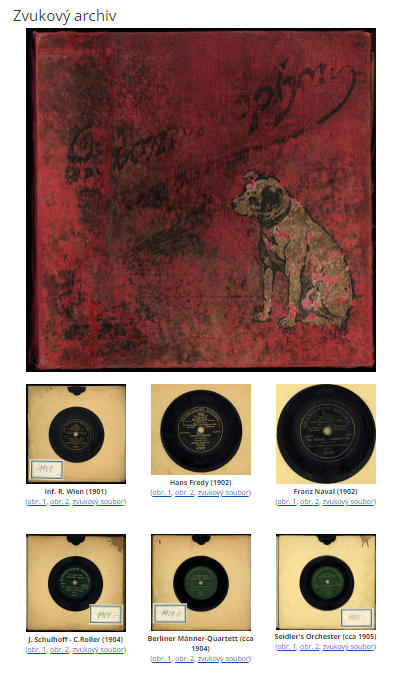 Archiv města OstravyŠpálova 19, Ostrava-Přívoz
1 560 archivních souborů
6 878,84 bm
(k roku 2023)
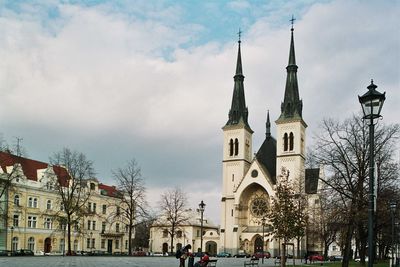 Archiv se nachází za kostelem Neposkvrněného početí Panny Marie
Archiv města Ostravy
počátky spadají do 13. a 14. století
1362 – nejstarší listina vydaná městu císařem Karlem IV. 
listiny vydané pro Moravskou Ostravu olomouckým biskupem a moravskoostravskou městskou kanceláří
uloženy na městské rychtě, počátkem 16. století přestěhovány na radnici a uloženy v kovové truhle, městské knihy byly uchovávány v dřevěných skříních
po reformě veřejné správy v roce 1850
zrušení patrimoniálních úřadů a magistrátů
snahy o předání písemností do MZA
Franz Kremer v roce 1858 zdůraznil, že listiny jsou uloženy jako 
	"starodávné relikvie, draze vykoupené jejich praotci, ve zvláštní železné ohnivzdorné truhle, každá listina zvlášť zabalena v papíru a rovněž přivěšené pečeti uloženy v kovových schránkách" 
	a jejich vydání odepřel s tím, že jsou takto uloženy již tři až pět set let, aniž by utrpěly nějakou újmu
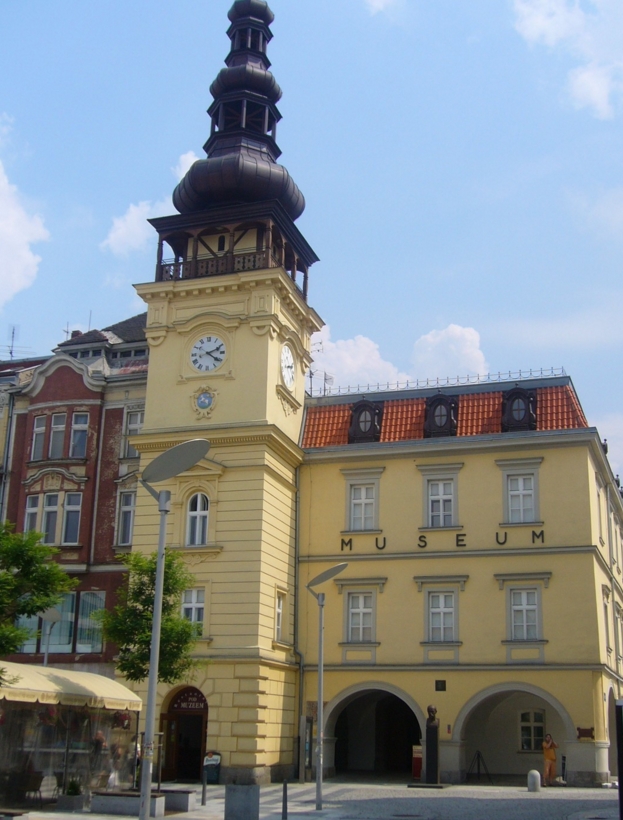 Archiv města Ostravy
v roce 1923 
institucionalizace městského archivu
v čele referátu, který měl spravovat 2 instituce: archiv a muzeum, gymnazijní profesor Alois Adamus, působil zde do roku 1935
v roce 1925 
činnost archivu upravena Instrukcí pro archiv Velké Ostravy
v závěru roku 1925 byl archiv zpřístupněn veřejnosti
soustředění všeho dostupného archivního materiálu z Moravské Ostravy, od roku 1924 (po vzniku tzv. Velké Ostravy) i všech samostatných obcí, které byly do celku začleněny, a z širokého okolí (obava před zničením)
základ archivu tvořily městské listiny, pečetidla, městské knihy, cechovní materiál, stará magistrátní registratura, archiv střeleckého spolku, Zwierzinova pozůstalost, archiválie připojených obcí, spolků, písemných pozůstalostí a jiné dokumentace
po roce 1935 v čele archivu úředníci
jako poradní orgán působila Archivní a muzejní rada (1935-1939)
za války v roce 1942 provedena rekonstrukce budovy muzea
část materiálu byla vystěhována do zámku ve Velkých Heralticích, ve Staré Vsi nad Ondřejnicí a do prozatímních depozitářů v jižních a západních Čechách, odkud měly být archiválie odvezeny na německé území 
do roku 1947 se podařilo získat téměř veškerý archivní materiál zpět včetně nejstarších listin a typářů
v roce1952 
došlo k oddělení od muzea
archiv se stal odborným zařízením Jednotného národního výboru v Ostravě, pověřen okresní archivní službou pro 
	25 obcí tvořících okres Ostrava
v roce1960 
zrušen okres Ostrava - venkov, archiv přestal plnit úkoly okresního archivu
přestěhoval se do budovy bývalé přívozské radnice
v 90. letech rekonstrukce budovy a přístavba (1993)
v letech 1996-1997 stěhování 
	archivního materiálu do nové přístavby
rozsáhlá publikační činnost
sborník Ostrava
Ostravské kalendárium
regionální práce
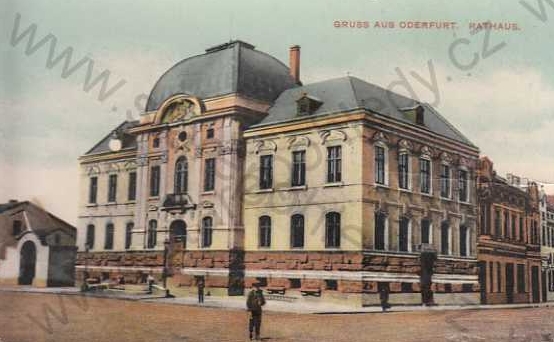 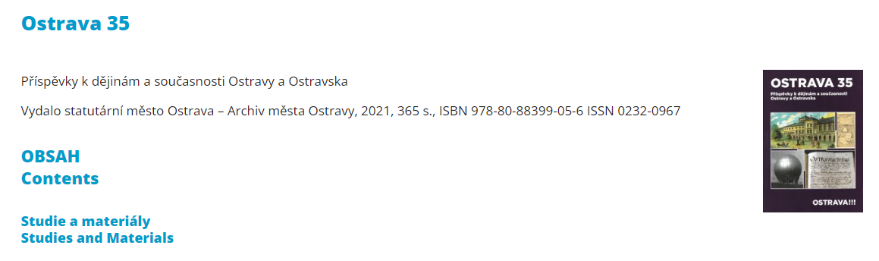 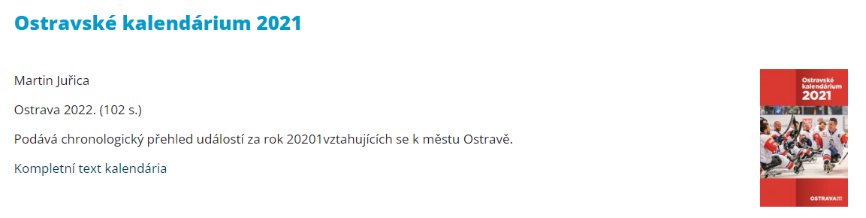 Oficiální portál Archivu města Ostravy - amo.ostrava.czamo.ostrava.cz
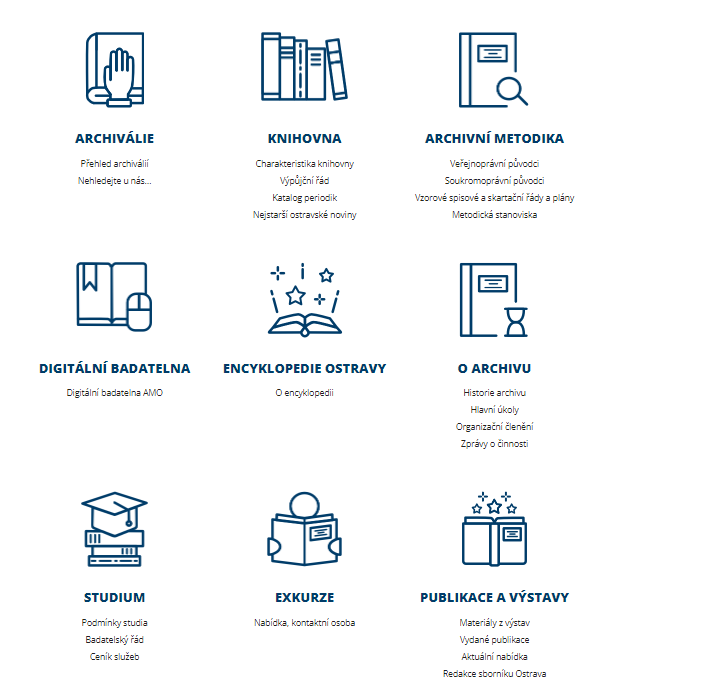 Encyklopedie dějin města Ostrava
Archiv města Brna
Přední 2, Brno – Černovice
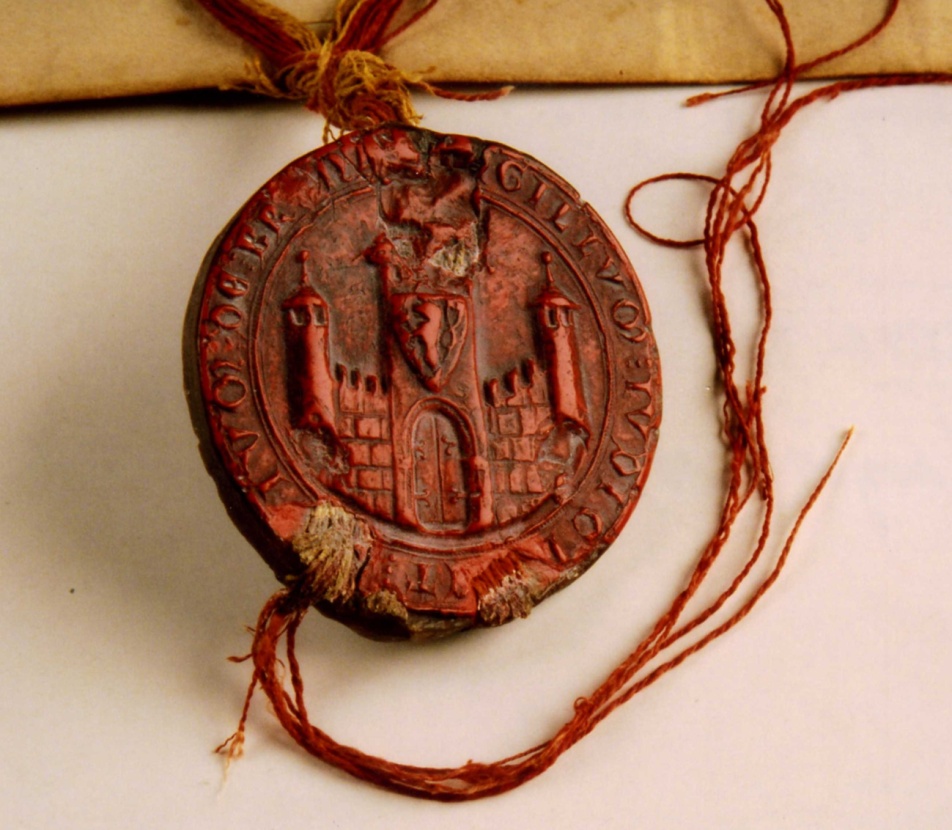 www.archiv.brno.cz
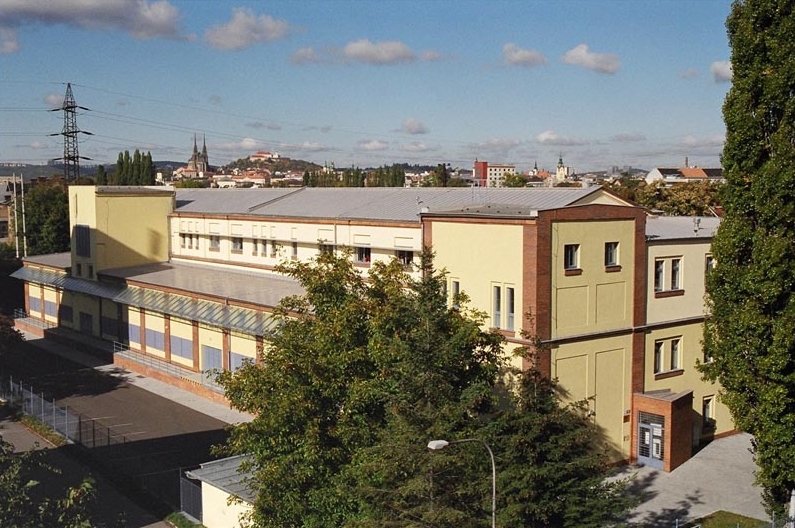 Nová radnice
Dominikánské nám. 1, Brno
1 635 archivních souborů
11 160,49 bm
(k roku 2023)
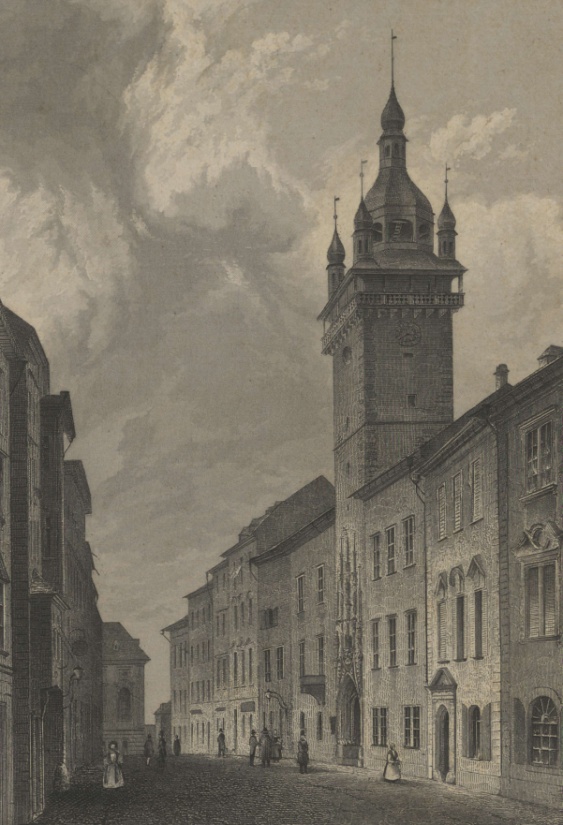 Archiv města Brna
od počátku institucionální existence Brna 
ukládány písemnosti, které zaručovaly městu důležité hospodářské a politické výsady na Staré radnici, ve druhém poschodí radniční věže
v roce 1895 
péčí o archiv pověřen moravský zemský historiograf 
	Bertold Bretholz
archiv přestěhován na nynější Novou radnici
v roce 1918 
správu městského archivu převzal profesor brněnské univerzity 
	Bohumil Navrátil
docílil oddělení archivu od městského muzea a zasadil se o trvalé obsazení místa městského archiváře
v roce 1929 
prvním městským archivářem zemského hlavního města Brna jmenován Jaroslav Dřímal
probíhala inventarizace a katalogizace celé řady fondů
v roce 1930 vydána publikace: 
	Archiv zemského hlavního města Brna
v roce 1935 
archiv získal v souvislosti s opravou Nové radnice další prostory, vybavené funkčními regály a zásuvkami na mapy
v roce 1939 
na Dřímalovo místo dosazen německý komisař
po osvobození Brna 
do archivu se vrátili propuštění zaměstnanci, městskému archiváři bylo podřízeno městské muzeum
oprava poškozených depozitářů, navrácení fondů vyvezených za město
přebírání materiálů z ústřední městské spisovny (zasypána při bombardování města) a fondů německých institucí
v 50. letech 20. století 
přebírání celků 
panství Královo Pole, Zábrdovice a Líšeň
líšeňské knihovny rodu Belcrediů
brněnské matriky a matriční doklady 
matriky byly předány do MZA, matriční doklady zůstaly uloženy v městském archivu 
v roce 1954 
odborným zařízením Městského národního výboru v Brně, přičleněn k odboru pro vnitřní věci
plnil funkci okresního archivu Městského národního výboru a pro všechny Obvodní národní výbory a Místní národní výbory na území města Brna
v roce 1956 archiv vydal: 
	Průvodce po fondech a sbírkách Archivu města Brna
v roce 1959 začal archiv vydávat sborník 
	Brno v minulosti a dnes 
v letech 1969 a 1973 vyšly Dějiny Brna 1 a Dějiny Brna 2
po roce 1989 Archiv města Brna získal
budovu v Brně-Černovicích na Přední ulici
do té doby sklad Domácích potřeb
východisko z neudržitelného stavu, v té době byly písemnosti archivu roztroušeny na 14 místech
byla dokončena přestavba objektu v Kuřimi
v roce 2001 rekonstrukce budovy v Černovicích pro archivní účely
v roce 2002 nové hlavní sídlo Archivu města Brna otevřeno
budova o třech podlažích vyřešila pracovní a ukládací problémy archivu
v roce 2005 
na sousední parcele v Černovicích  vybudován nový rozsáhlý třípodlažní depozitář
nejcennější archiválie
Sbírka listin, mandátů a listů, část Sbírky rukopisů a úředních knih, Svatojakubská a Mitrovského knihovna, zůstávají uloženy v původním sídle archivu, v budově Nové radnice na Dominikánském náměstí
další skupina písemností se nachází v budově tzv. meziarchivu v Kuřimi
jedná se o písemnosti zrušených komunálních podniků a městských zařízení (tedy spisů s dosud neprošlou skartační lhůtou)
do roku 2008 byl Archiv města Brna zařízením Magistrátu města Brna, následně se stal jedním z jeho odborů
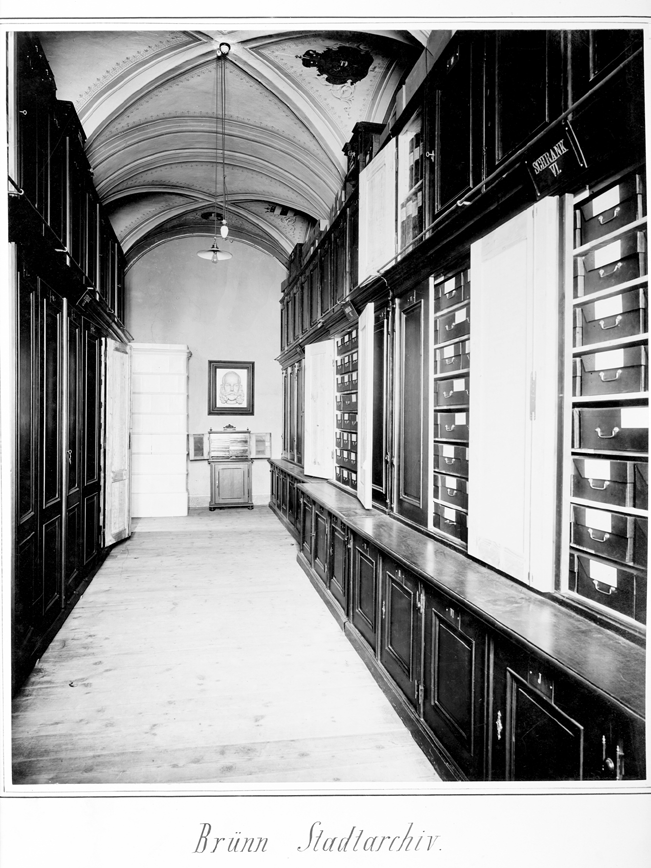 Depozitáře Nová radnice
20. léta 20. století
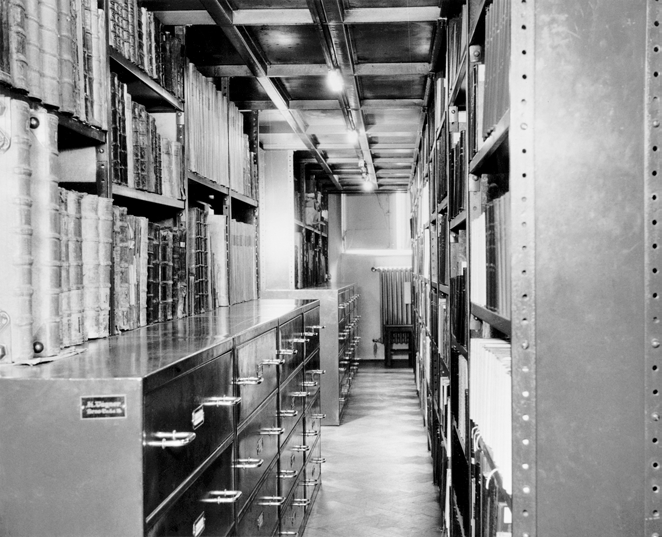 Speciální kovové regály, rok 1958
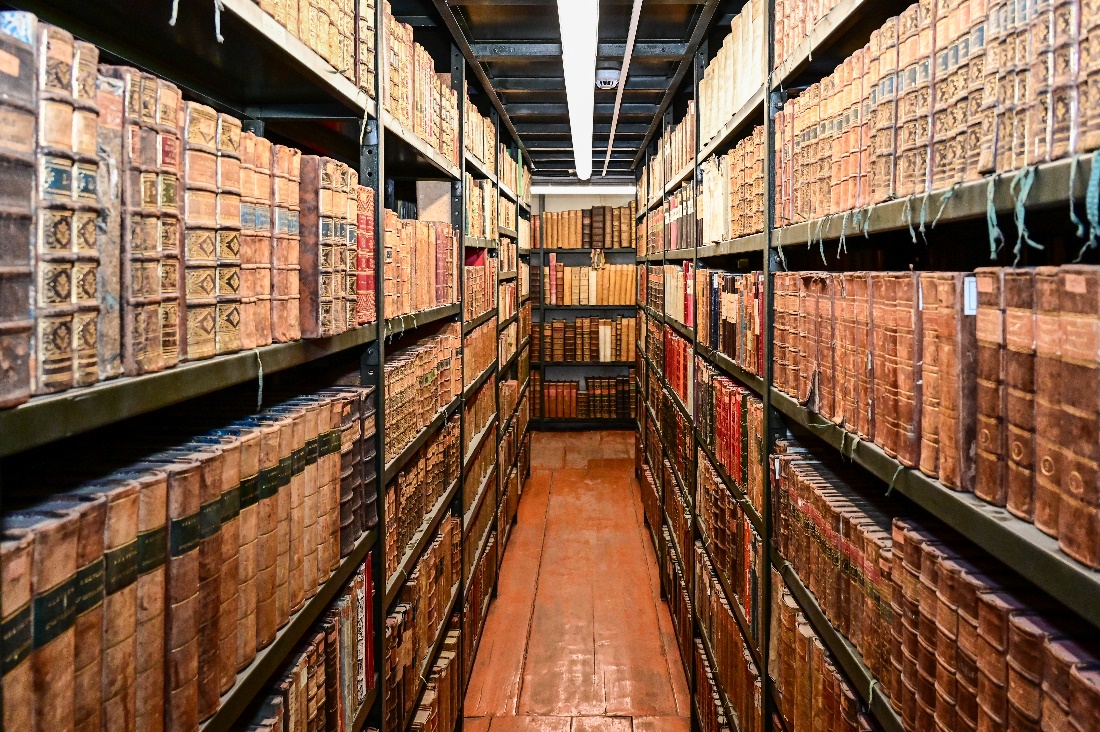 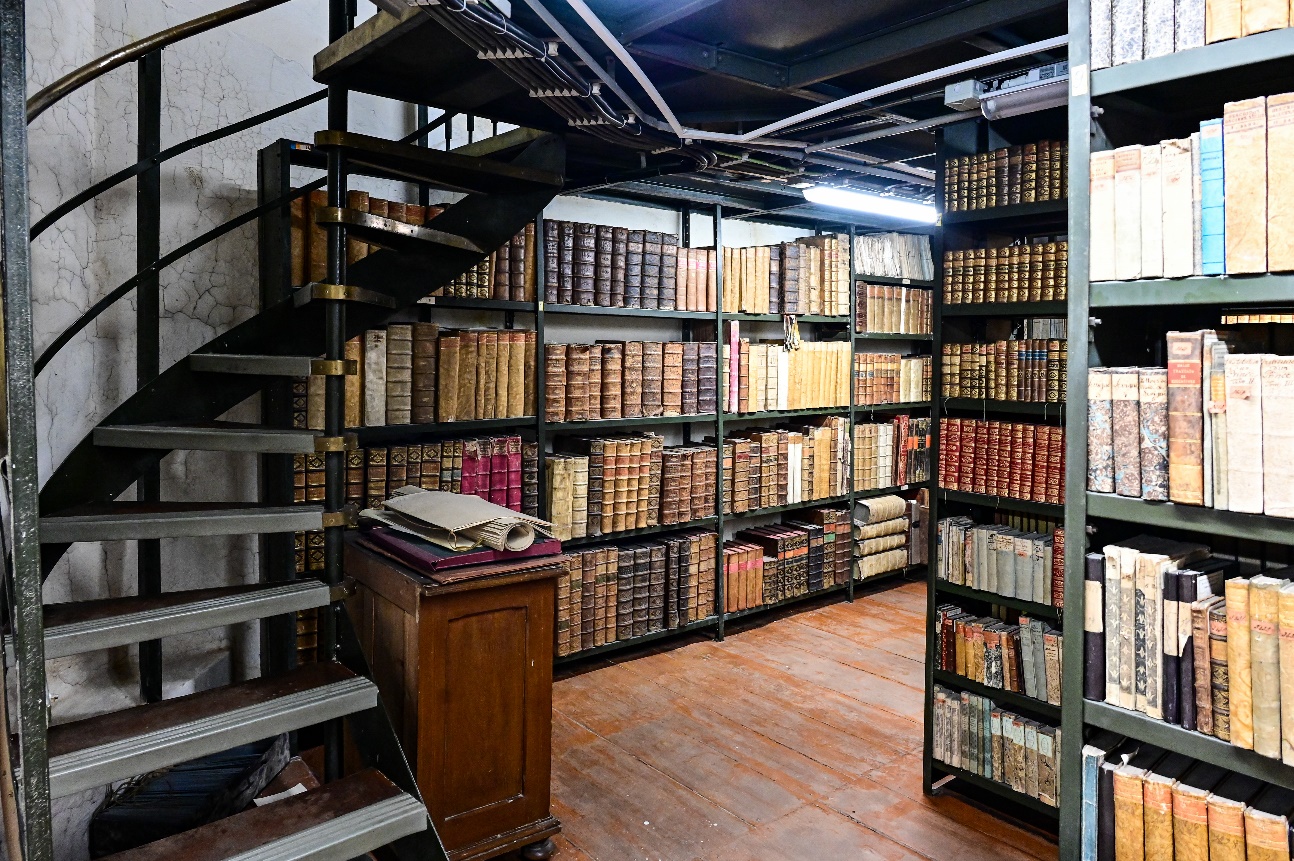 DepozitářeNová radnice (současnost)
Budova před rekonstrukcí
Archiv města Brnav Černovicích
Černovická transformovna
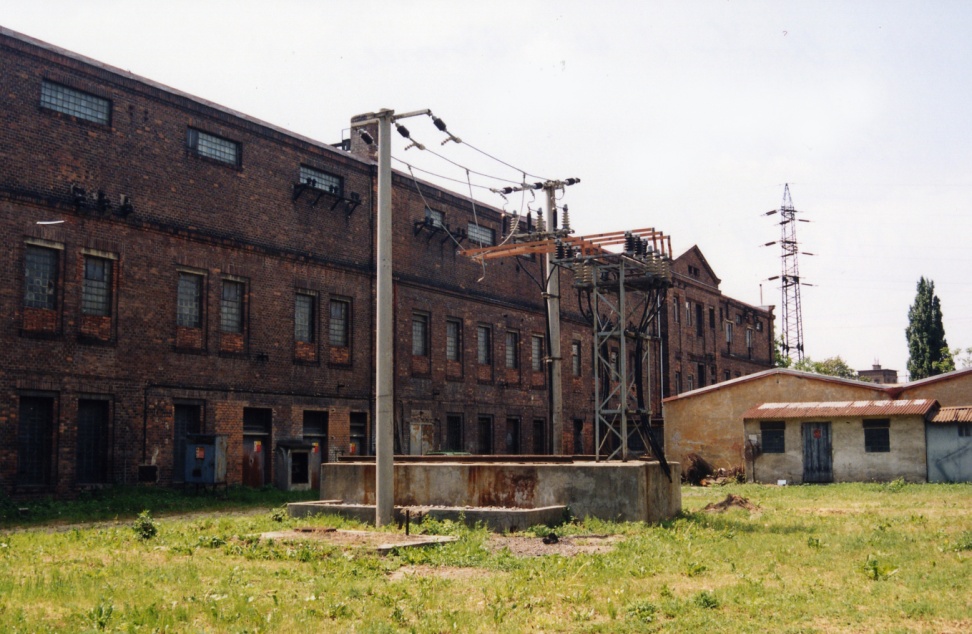 Archiv města Brna
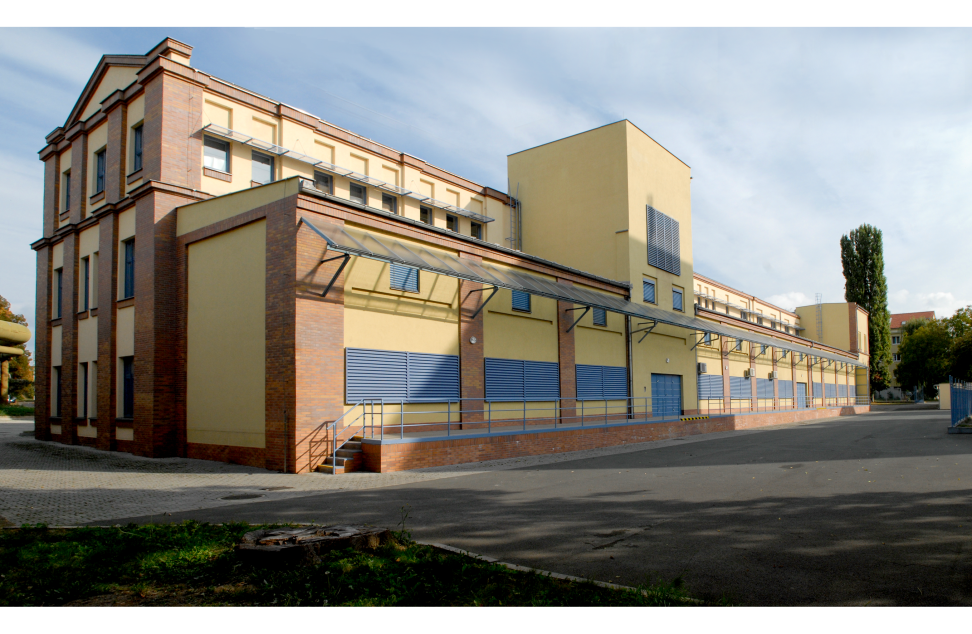 archiv územně samosprávného celku 
odbor Magistrátu města Brna 
sídla: 
hlavní budova 
	Přední 2, Brno – Černovice 
Nová radnice 
	Dominikánské nám. 1, Brno 
Kuřim – meziarchiv
	Křížkovského 294, Kuřim
Černovice
Kuřim
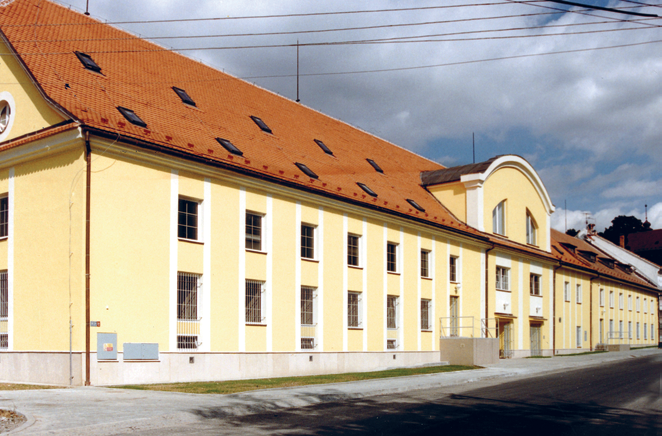 Nová radnice
V Archivu města Brna jsou uloženy písemnosti:
samosprávných úřadů města Brna a připojených obcí z období od 13. století do současnosti 
včetně rozsáhlé sbírky pergamenových listin a městských úředních knih
 brněnských řemeslnických cechů, společenstev a spolků 
 brněnských farních úřadů 
 českých i německých škol působících na území města Brna včetně školských úřadů 
velkostatek Kuřim
kulturních, sociálních a zdravotnických úřadů, působících na území města Brna 
 městských komunálních podniků a družstev
včetně JZD
 písemné pozůstalosti některých významných brněnských občanů 
 rozsáhlá sbírka fotografií a pohlednic s brněnskou tématikou 
 sbírka map a plánů, týkajících se území města Brna
Privilegium Václava I. 
(leden 1243)
Právní kniha písaře Jana 
(po roce 1355)
Tzv. Švédské privilegium z 
3. února 1646
Olomoucký misál
Ze sbírek Archivu města Brna
Pohlednice z hlavního nádraží v Brně
Veduta Zelného trhu od Františka Richtera
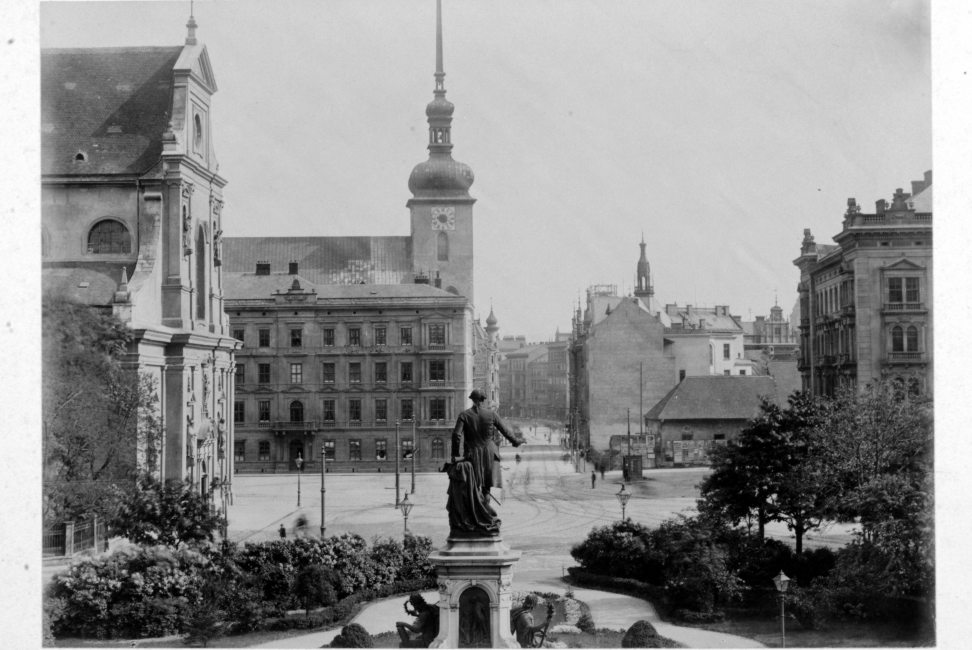 Nově proražená třída od pomníku Josefa II. směrem k Velkému náměstí, fotografie Josefa Kunzfelda
Z evidenčních fondů AMB
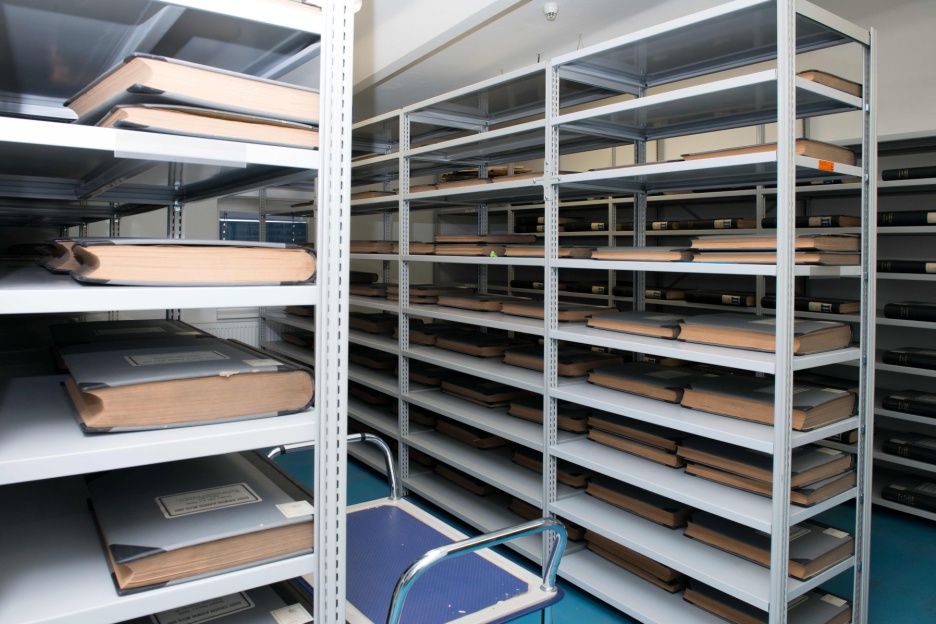 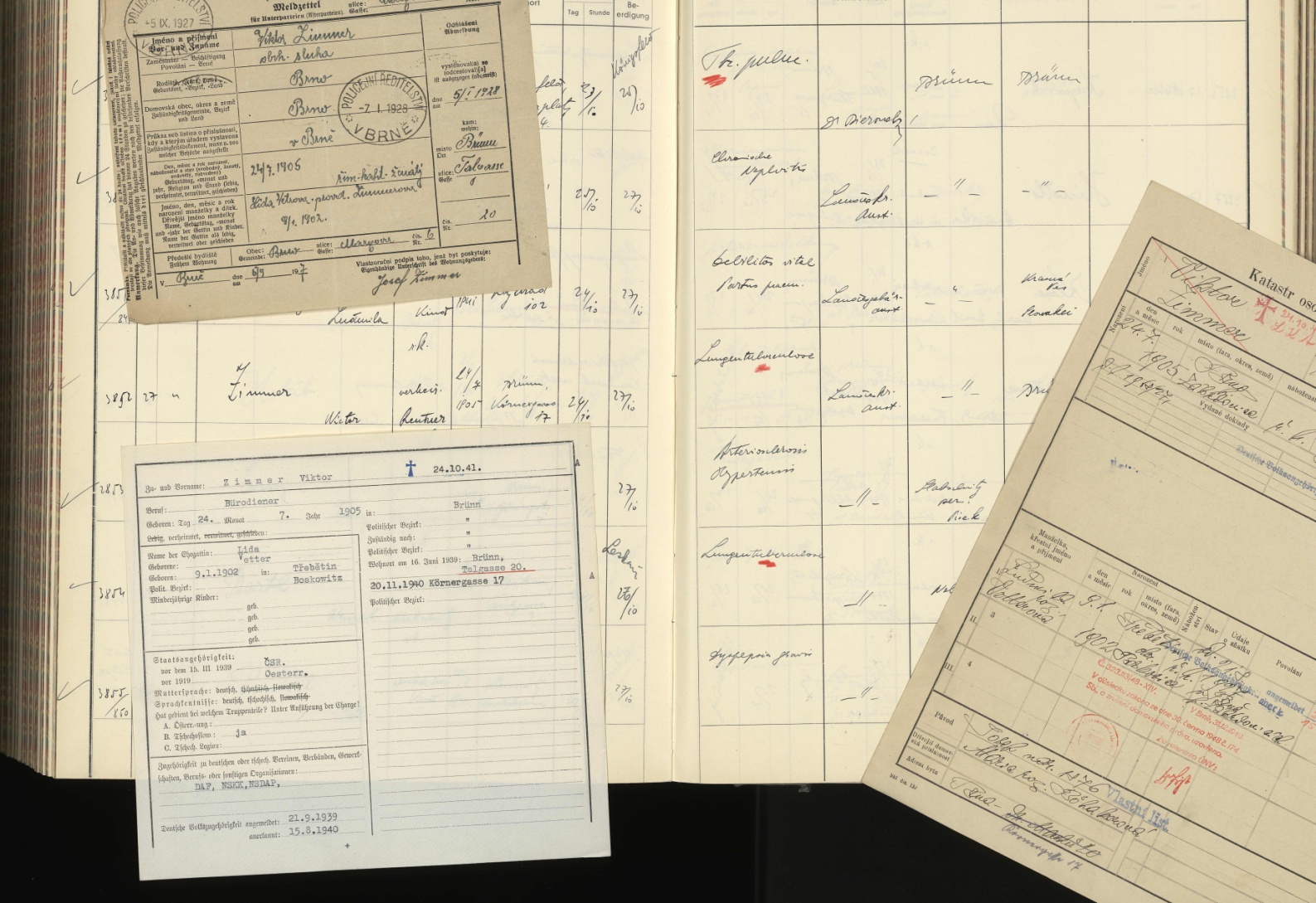 Archivní knihovna
obsahuje více než 63 000 kusů svazků převážně odborné historické literatury a časopisů
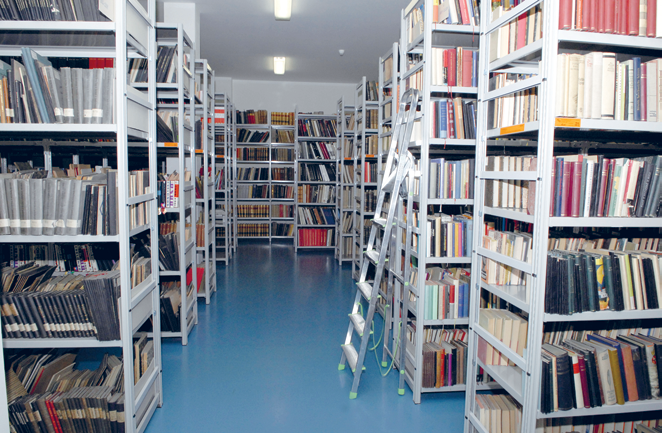 Badatelny AMB
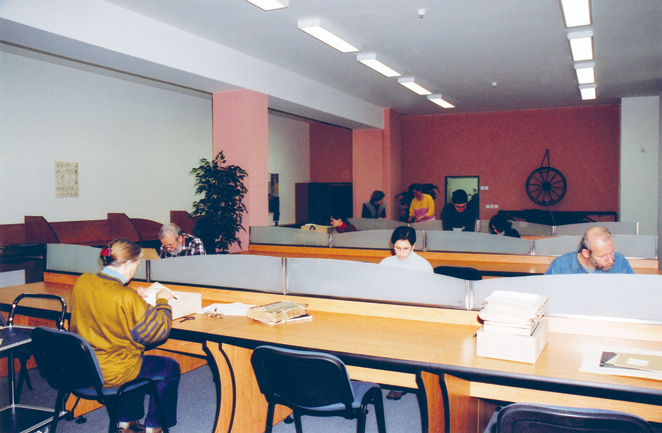 Badatelna v Černovicích
Badatelna na Nové radnici
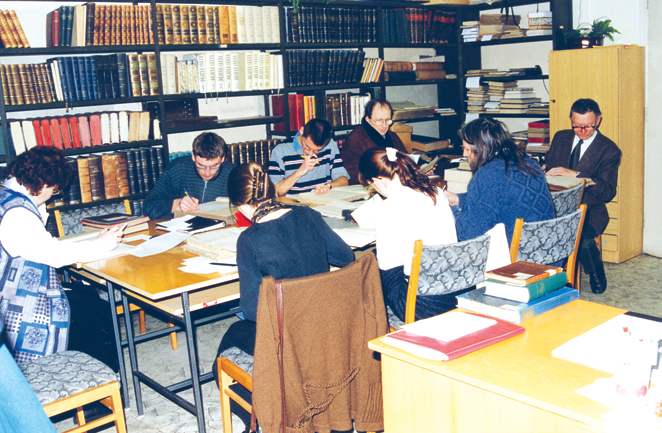 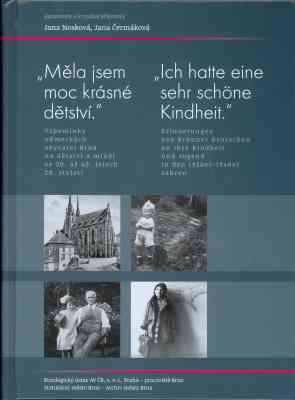 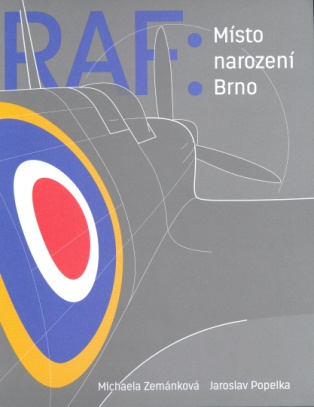 Publikační činnost Archivu města Brna
Archiv města Brna vydává tzv. brunensia 
Brno v minulosti a dnes (BMD) 
regionální sborník vychází od roku 1959 dodnes 
Suplementa sborníku BMD 
monografické práce o Brně, vycházejí od roku 2005 
Velké dějiny Brna 
Dějiny Brna v sedmi svazcích 
spolupráce s FF MU a dalšími institucemi 
projekt pro léta 2009-2021 
Soupis vydaných publikací
www.archiv.brno.cz 
	v sekci Publikace
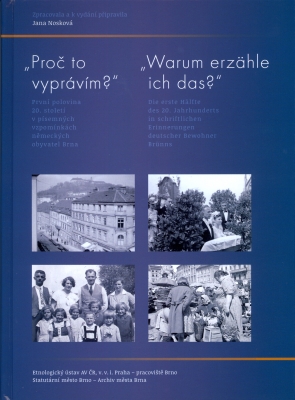 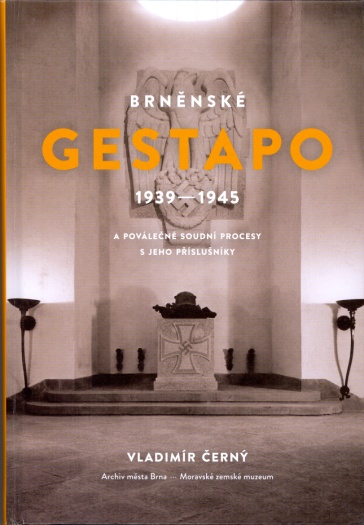 Archiv města Brno
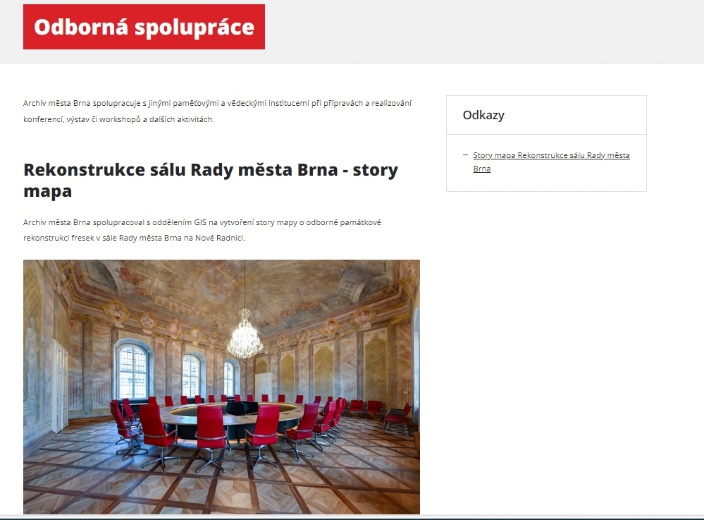 Encyklopedie dějin města Brna - Encyklopedie dějin města Brna
Použité zdroje
BYSTRICKÝ, Vladimír a Václav HRUBÝ. Přehled archivů ČSR. Praha: TEPS místního hospodářství, 1985.
Webové stránky jednotlivých SOA a AM uvedené v prezentaci.
80 let Archivu města Brna. Brno, 2009.
ČERMÁKOVÁ, Jana – ČERVENÁ, Radana – JORDÁNKOVÁ, Hana – SULITKOVÁ, Ludmila. Městské archivy & městští archiváři. Vyd. 1. Brno: Statutární město Brno, 2010.